Transforming the business of cloudCloud Cruiser financial analytics for Microsoft Cloud OS
Nick van der Zweep
Agenda
Cloud Cruiser and Microsoft Cloud OS Positioning
Cloud Cruiser Express
Installation overview
Product demo in WAP
Microsoft Azure Public Cloud/Demo
Cloud Cruiser demo of APC integration
Cloud Cruiser (full version)
Product and Advanced Analytics Demo
What is the market saying?
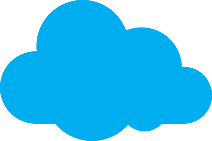 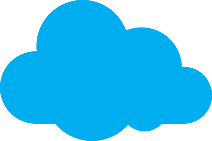 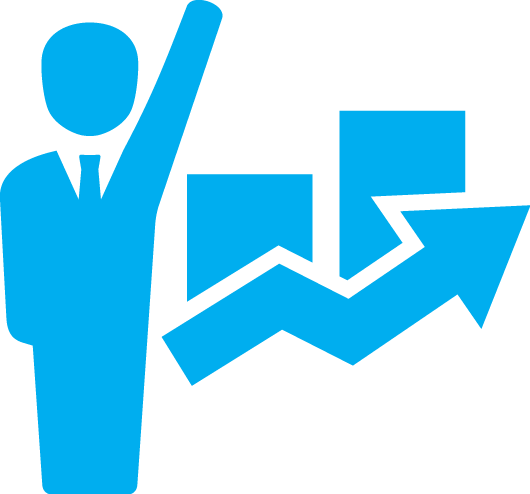 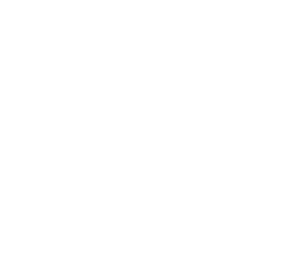 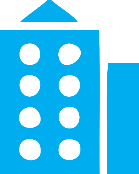 Want to be able to easily optimize and control IT costs
Want to manage multi-cloud environments
Want to provide critical financial intelligence to lines of business
4
What is the reality today?
No visibility across multi-cloud/hybrid IT environments
Time-consuming, error-prone spreadsheet management
No IT spend accountability
Shadow IT is rampant
IT supply and demand is ‘best guess’ when deploying cloud
Economics of cloud are marginally realized
About Cloud Cruiser
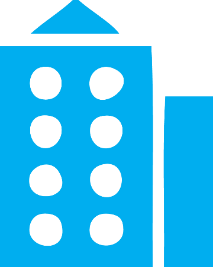 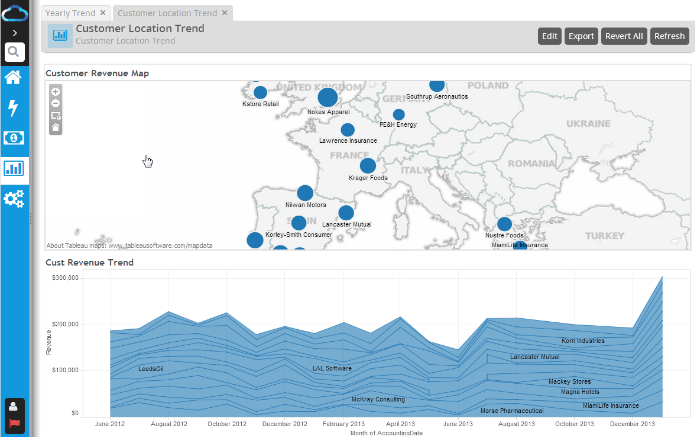 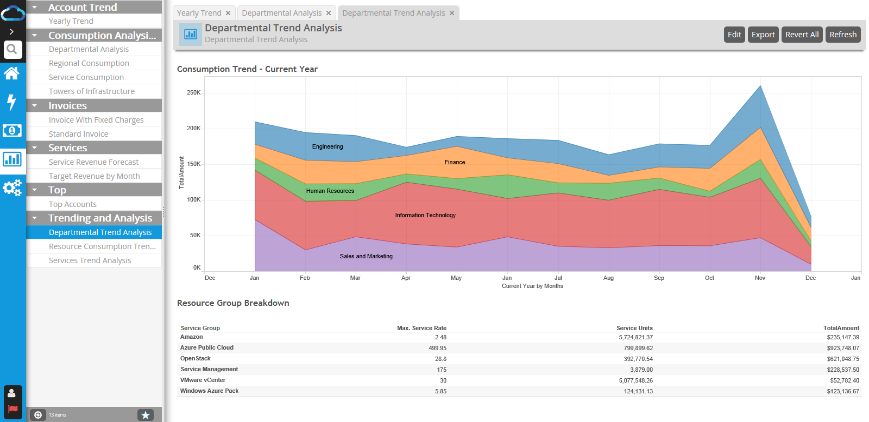 PLAN
DEPLOY
OPTIMIZE
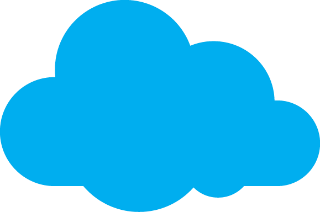 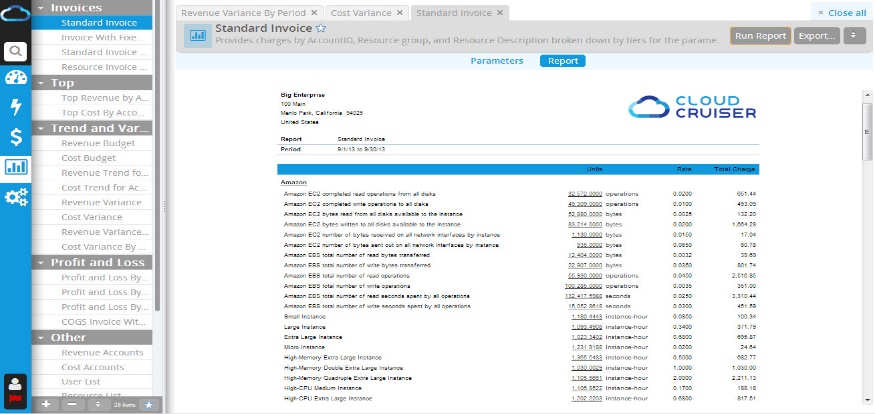 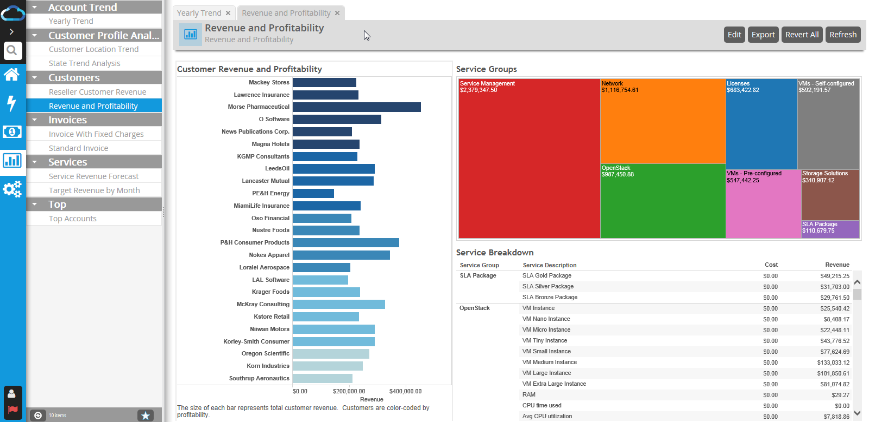 Leading Cloud Financial Management Solution for Hybrid IT
Financial insights at every phase of the cloud adoption lifecycle
Cloud Cruiser company overview
Founded: 2009, Campbell, CA
Product:  Cloud Financial Management for Hybrid IT
Target Customers:  Global 2000 enterprise & Hosters
Microsoft integrations:  WAP, System Center, Hyper-V, Windows Server, Azure Public Cloud
PUBLIC CLOUD
PRIVATE CLOUD
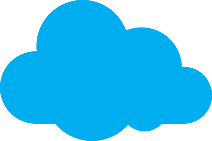 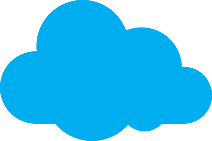 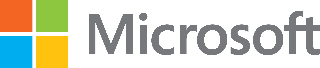 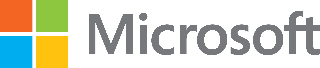 Azure     Public Cloud
Windows Azure Pack (WAP)
HYBRID IT
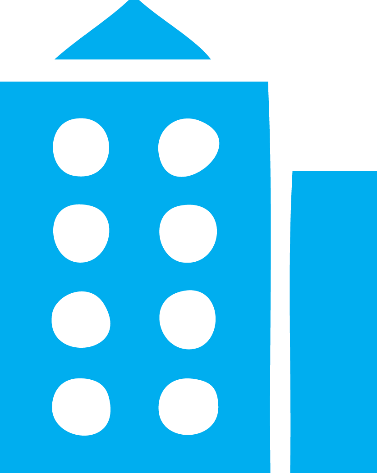 TRADITIONAL IT
System Center
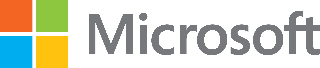 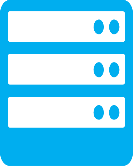 PUBLIC CLOUD
PRIVATE CLOUD
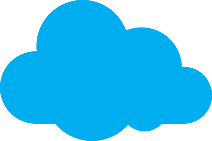 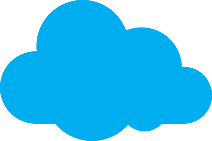 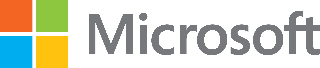 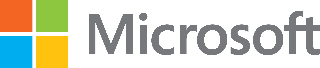 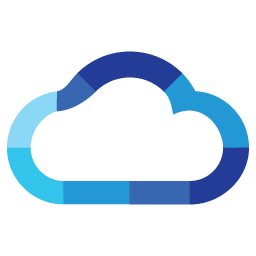 Azure     Public Cloud
Windows Azure Pack (WAP)
HYBRID IT
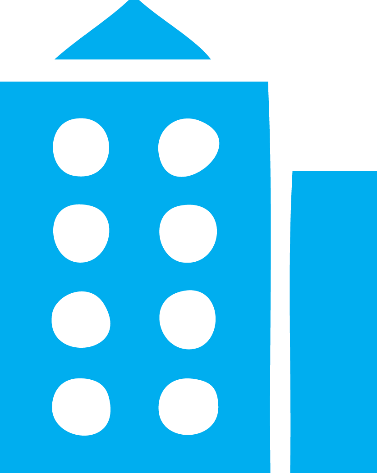 TRADITIONAL IT
System Center
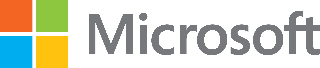 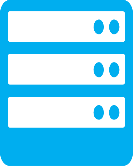 Cloud Financial Management overview
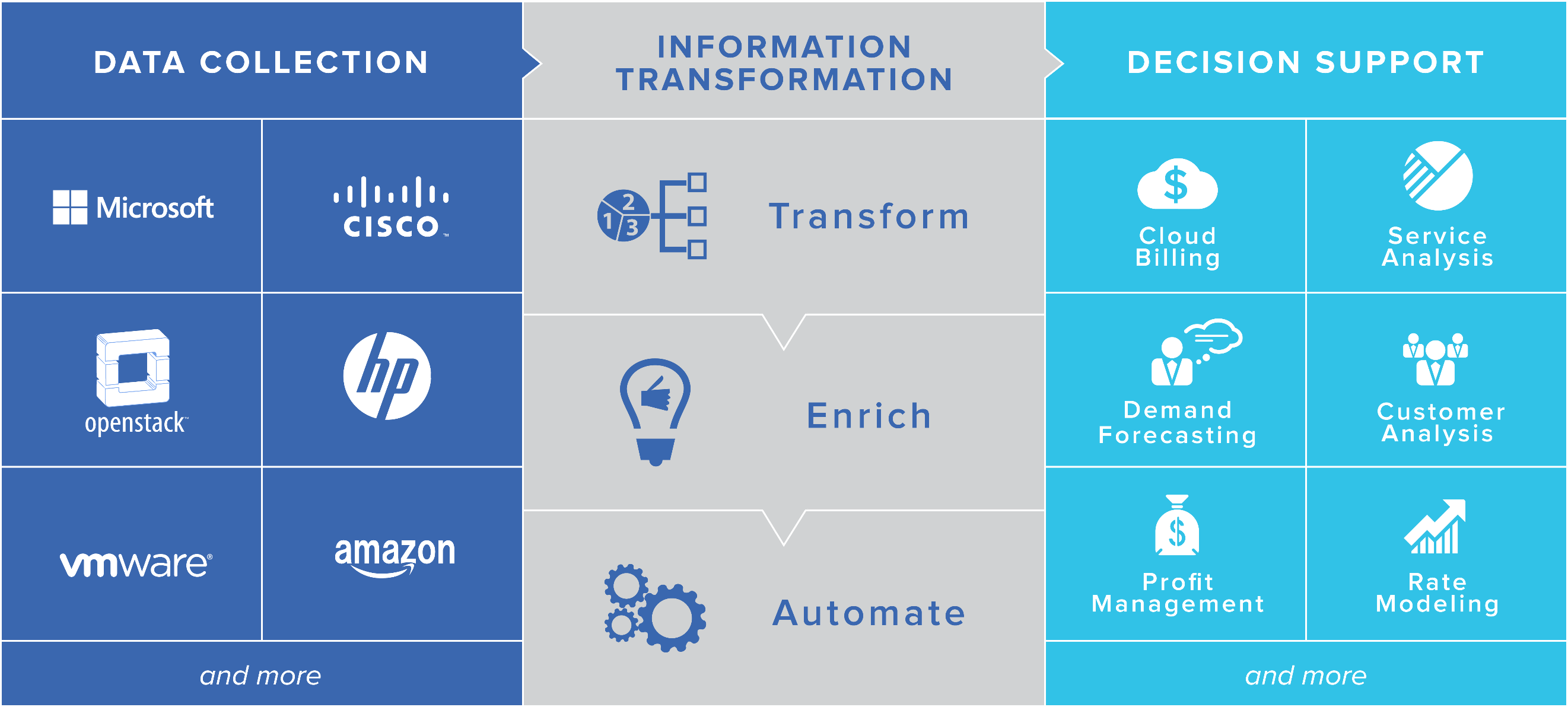 Cloud Cruiser for WAP
What is Cloud Cruiser for WAP?
Easy way to view IT usage and spending in your WAP environment
Automatically provided with your WAP download
<10 minute installation
Cloud Cruiser Express version is at no cost to you
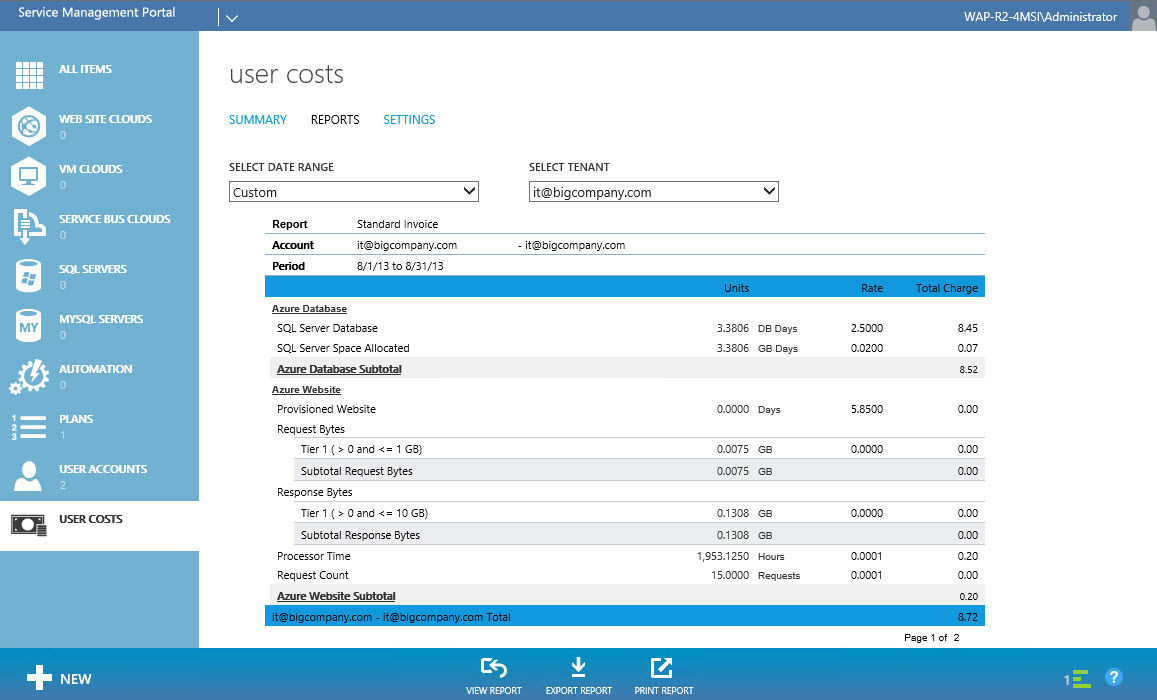 Cloud Cruiser Express overview
Information Transformation
Data Collection from WAP
Decision Support
Website instances
Virtual machines
Databases
Other WAP-managed objects
Gridpro Request Management
Chargeback & billing
Service analysis
Customer analysis
Demand forecasting
Trends & variances
Budgets & alerts
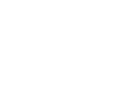 Transform
Enrich
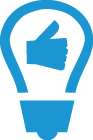 Automate
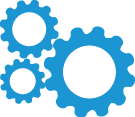 Cloud Cruiser Express installation overview
1
2
Install Cloud Cruiser Backend
Install WAP + CC Express UI via WEBPI
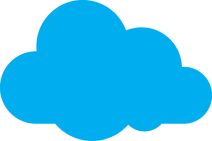 VM withCloud Cruiser
Usage API
API
Windows Azure Pack
+ CC UI Extensions
SQL SERVER
WEB Platform Installer
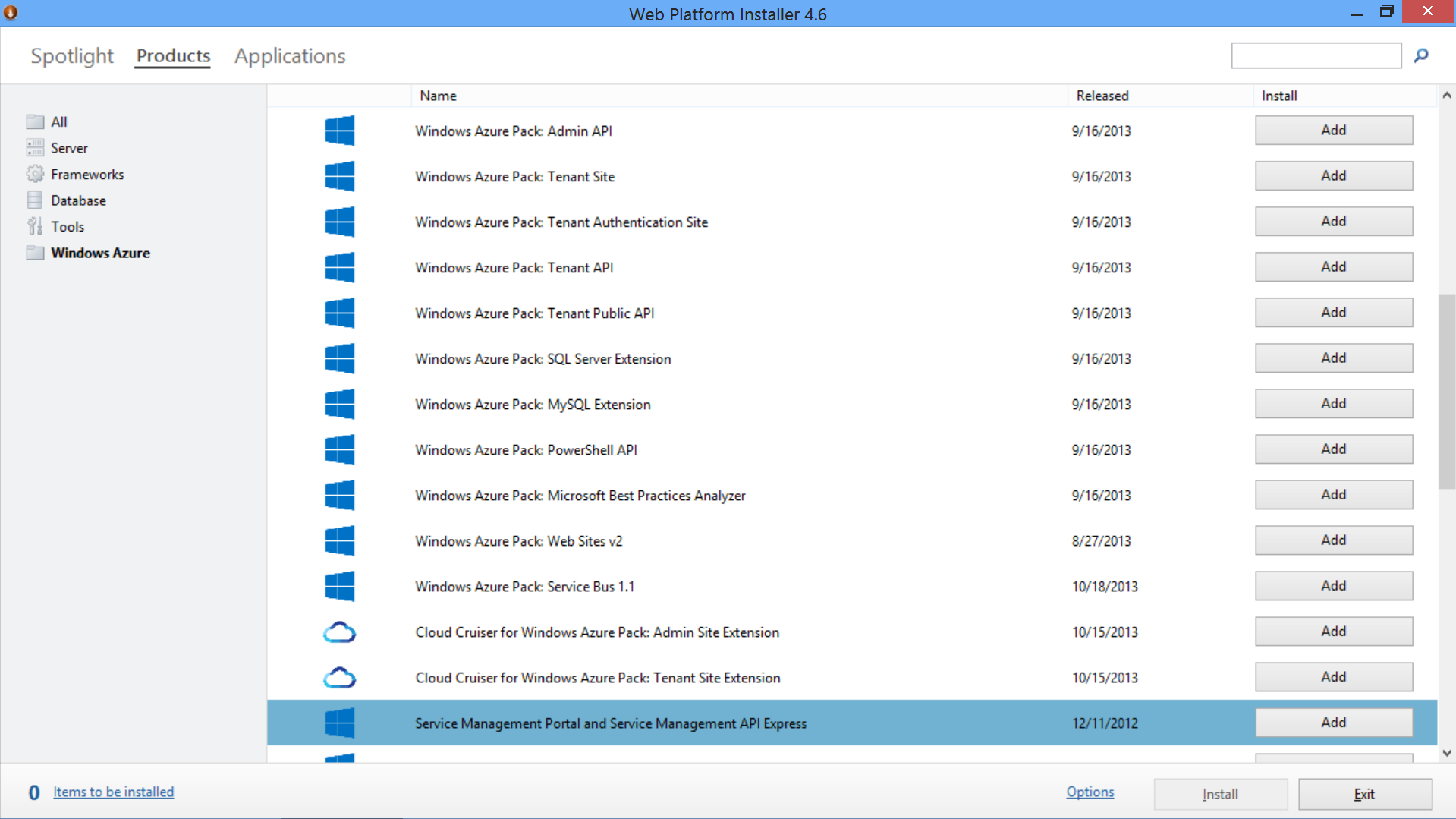 Configuring Cloud Cruiser Express
Follow steps in the Cloud Cruiser Express Guide
Run the wizard
Enter user data
Enter database connection information
Enter Azure Pack parameters
Register the API with Windows Azure Pack
Access the Cloud Cruiser Express Portal
Configuring System Center
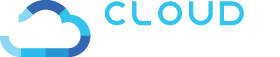 System Center
Website Cloud
Usage Collector
Financial Management
Resource Providers
Usage Service
VM Clouds
Usage Database
Resource Provider Interface
Operations Manager
SPF
Service Bus Clouds
3
2
Usage Service API
ETL
Data Analytics
Cloud Cruiser Database
4
SQL Servers
Usage Metering
MySQL Servers
1
Gridpro
Virtual Machine
 Manager
5
Getting help
Refer to the following Microsoft blogs for more information:
IaaS Usage and Service Reporting using System Center 2012 R2 and Windows Azure Pack 
Configuring VMM and OM for IaaS usage and metering
Configuring SPF and Windows Azure Pack for IaaS usage and metering
How to access resources
Cloud Cruiser Express download request triggers email with key links
Documentation and Knowledge Base 
  direct from Cloud Cruiser website:
Basic information
Videos
Tips on getting help
Tips on troubleshooting
Cloud Cruiser Express documentation
Additional links including SC config
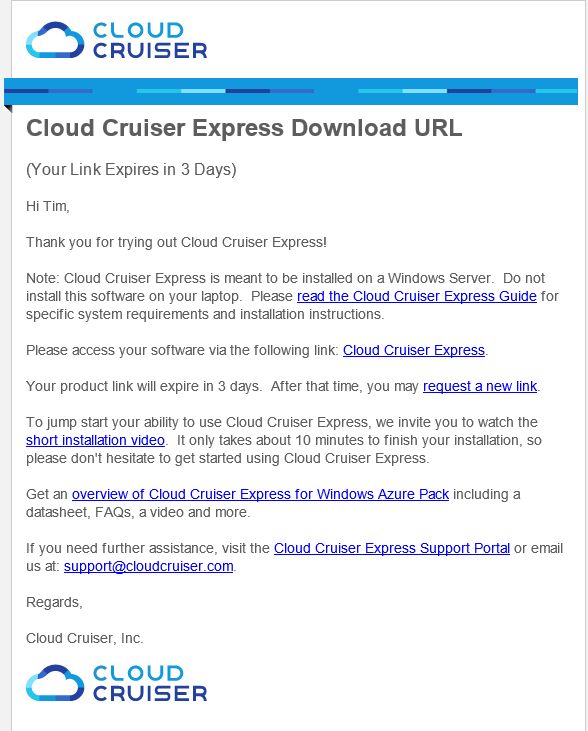 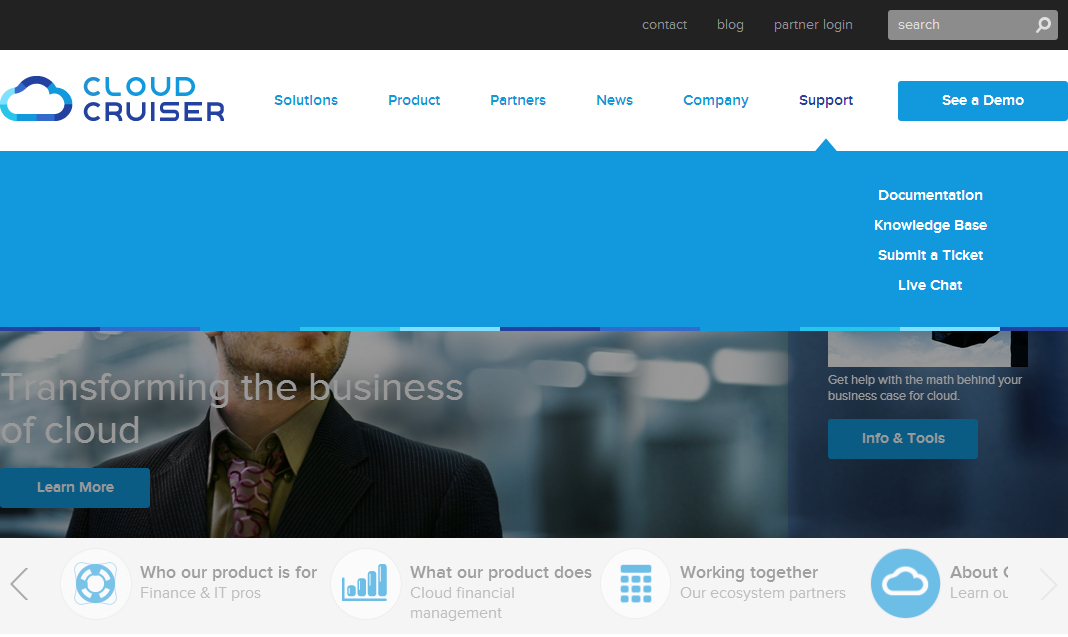 Demo #1
Cloud Cruiser for Windows Azure Pack
Show Cloud Cruiser Express integration with WAP
Explore standard invoices and reports
Cloud Cruiser for APC connecting to azure public cloud
Azure Public Cloud support
Adds collection of Azure Public Cloud usage
Enables financial management of both WAP and APC from a single pane of glass
Requires an upgrade to Cloud Cruiser (full version)
Upgrade also allows collection of other resource information (discussed later)
Demo #2
Azure Public Cloud
View Azure Public Cloud resources
View an invoice with Azure Public Cloud billing
Cloud Cruiser financial management for hybrid IT
Advanced decision support for entire IT ecosystem
Unlimited Scope
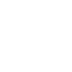 Unlimited Answers
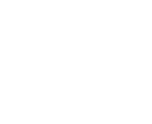 Unlimited Scale
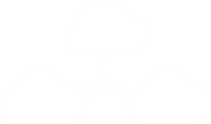 More public clouds
More private clouds
Traditional IT infrastructure
Financial data
Expand your services
Expand your customers
Expand your IT
Know your costs
Understand your customers
Increase your profitability
Plan for growth
Unlimited Support
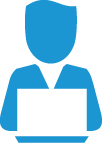 Partner for success
Cloud Financial Intelligence at your fingertips
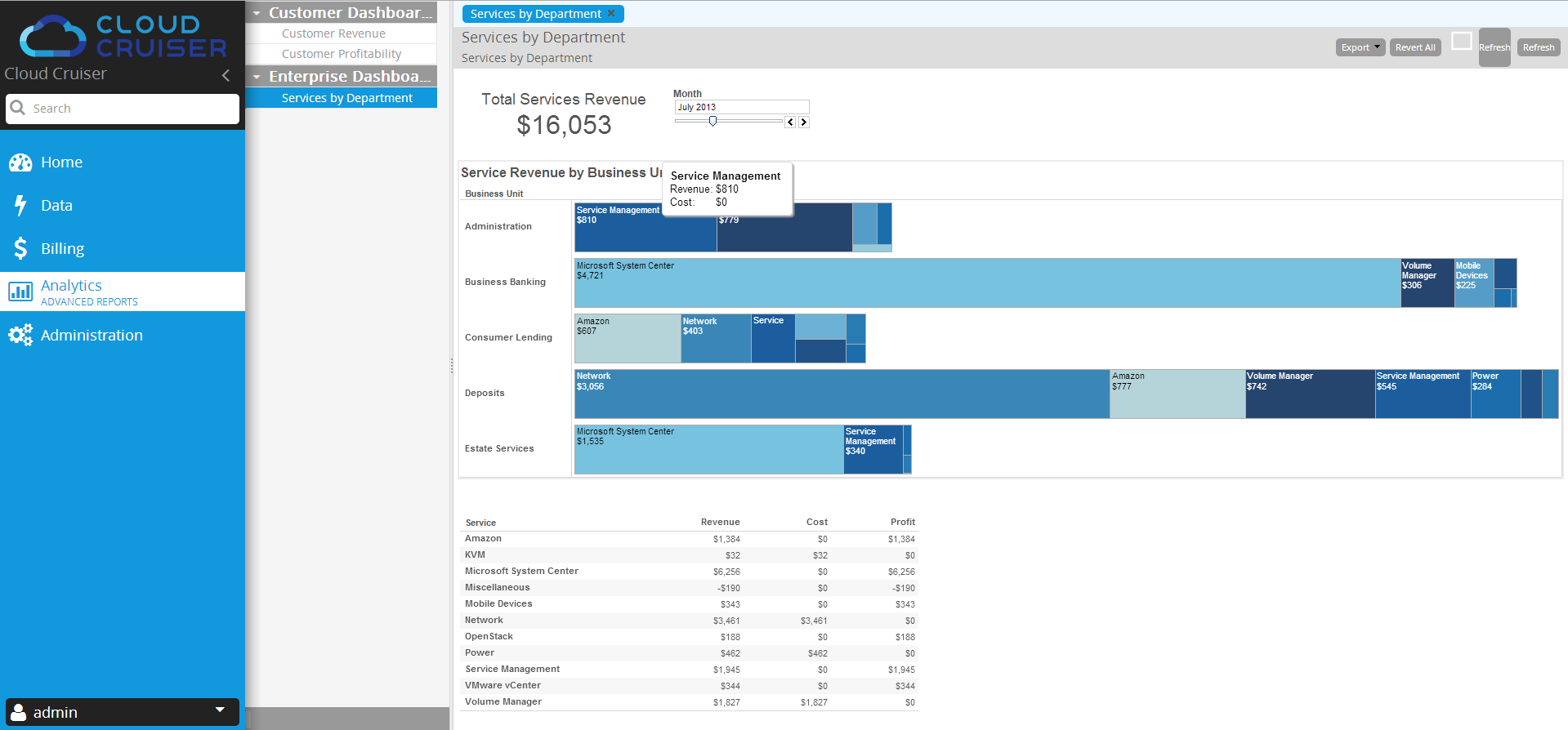 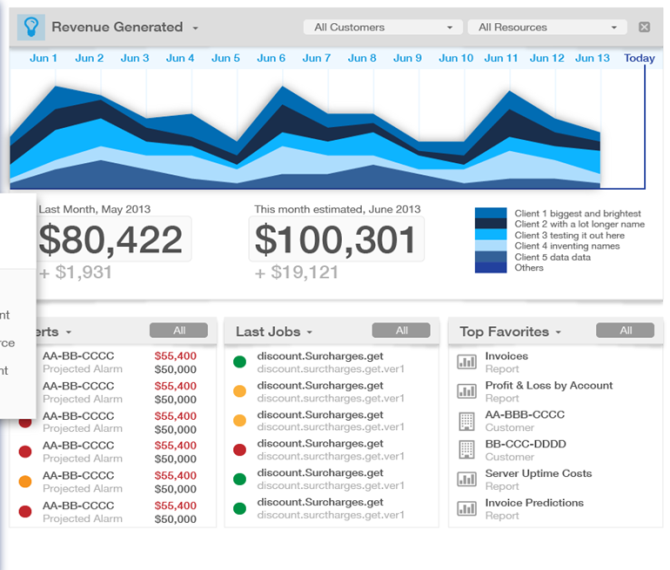 How profitable are my services?
Who’s consuming the most resources?
What is my spending forecast?
Which customer is most profitable?
Which geos are growing the fastest?
How do I automate my cloud billing?
Is my enterprise ready for chargeback?
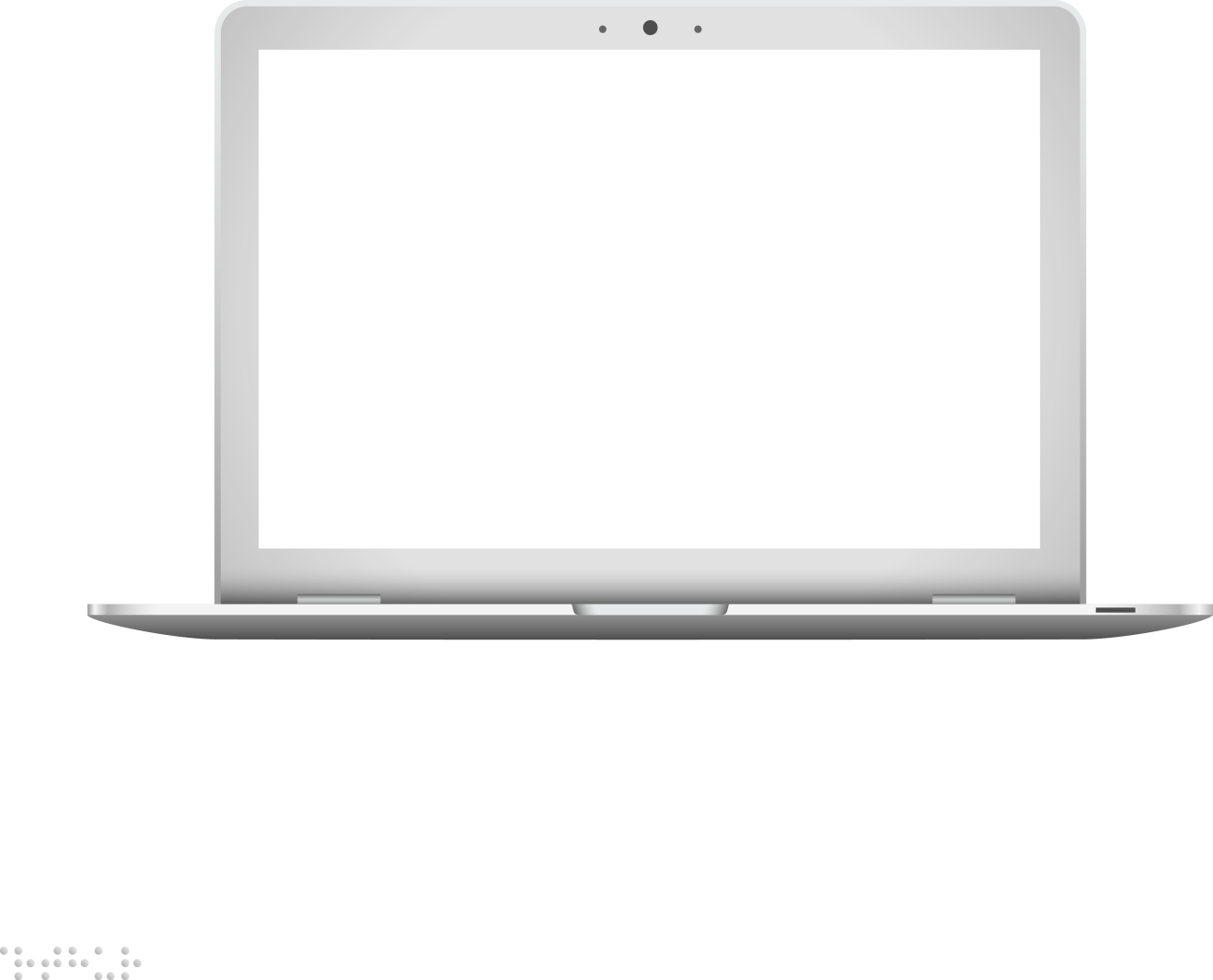 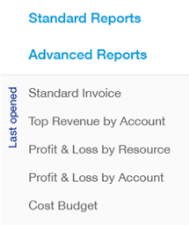 26
Demo #3
Cloud Cruiser
Explore Cloud Cruiser chargeback/billing capabilities
Explore Cloud Cruiser advanced analytics
Product Benefits
Benefits of Microsoft-Cloud Cruiser solution
Completes the Microsoft cloud solution stack with best-in-class financial management
Enables high-value business decisions at all stages of the cloud adoption lifecycle
Answers RFP requirements for chargeback and billing, meeting all Gartner required, recommended and optional criteria
Seamlessly works in any customer cloud environment
Benefits to enterprises
Understand the real costs associated with running workloads in the cloud
Shape demand and increase fiscal responsibility
Maximize use of valuable cloud assets
Justify cloud investment
Benefits to hosters
Automate multi-tenant billing across hybrid cloud
Support agile pricing models to gain competitive advantage
Gain deep insights into service costs & revenue, customer usage patterns, forecasted demands, etc.
Eliminate costly billing reconciliations with auditable financial records
Cloud Cruiser
Multi-tenant showback, chargeback, and cloud billing for hybrid IT, with advanced reporting and analytics for customer & service analysis, demand forecasting, profit management, what-ifs, and more
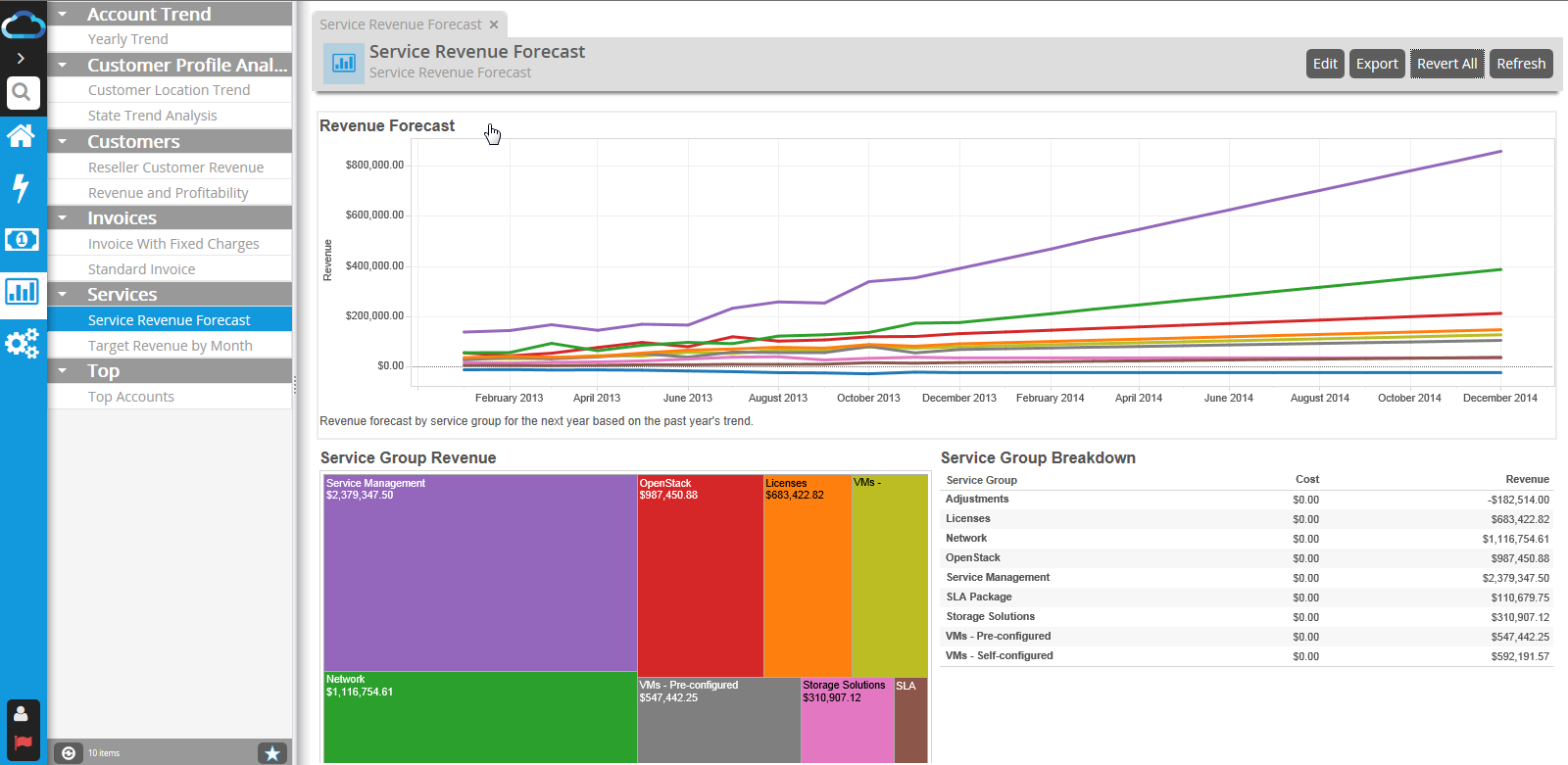 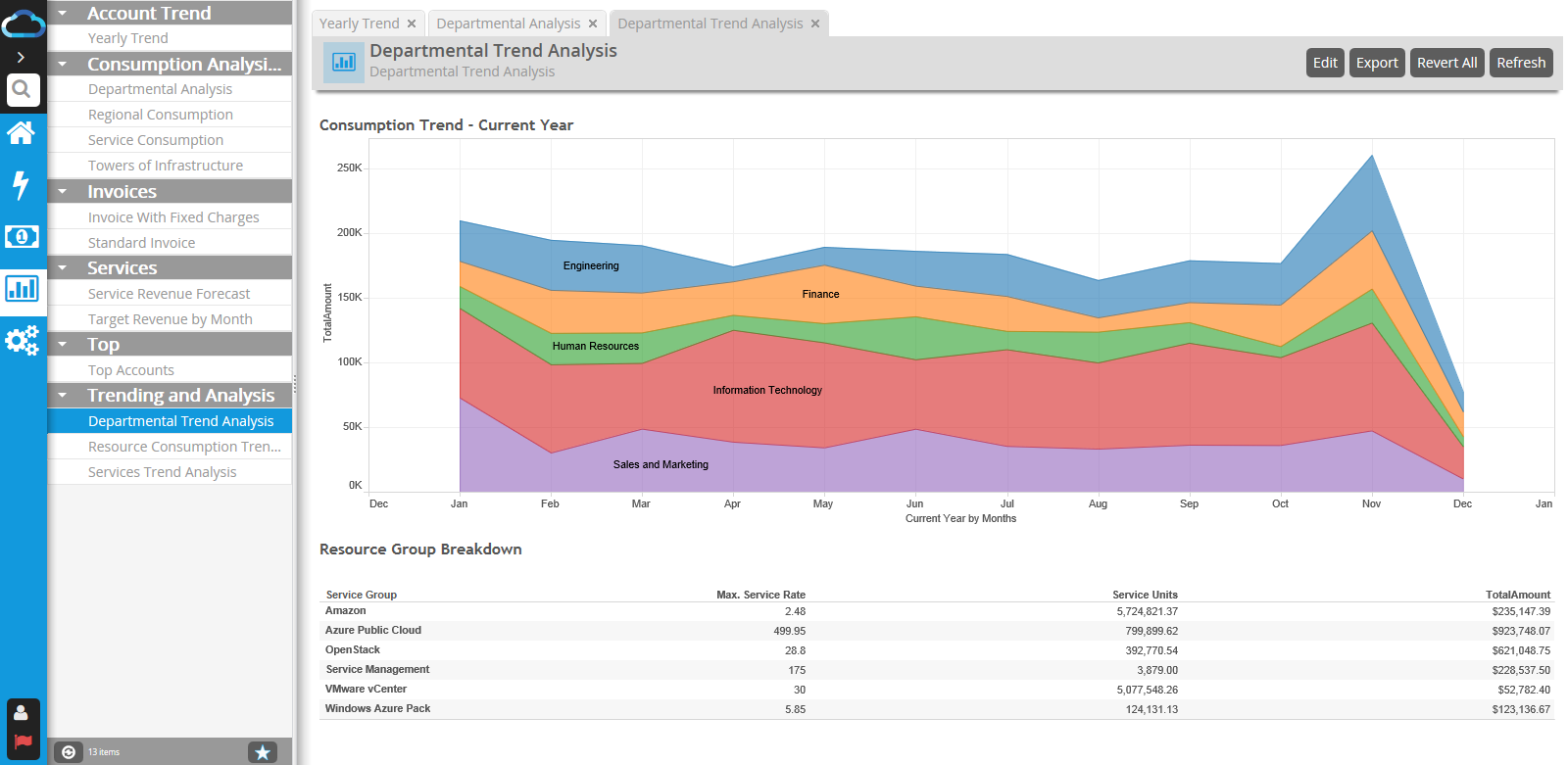 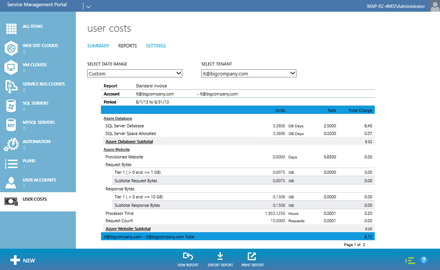 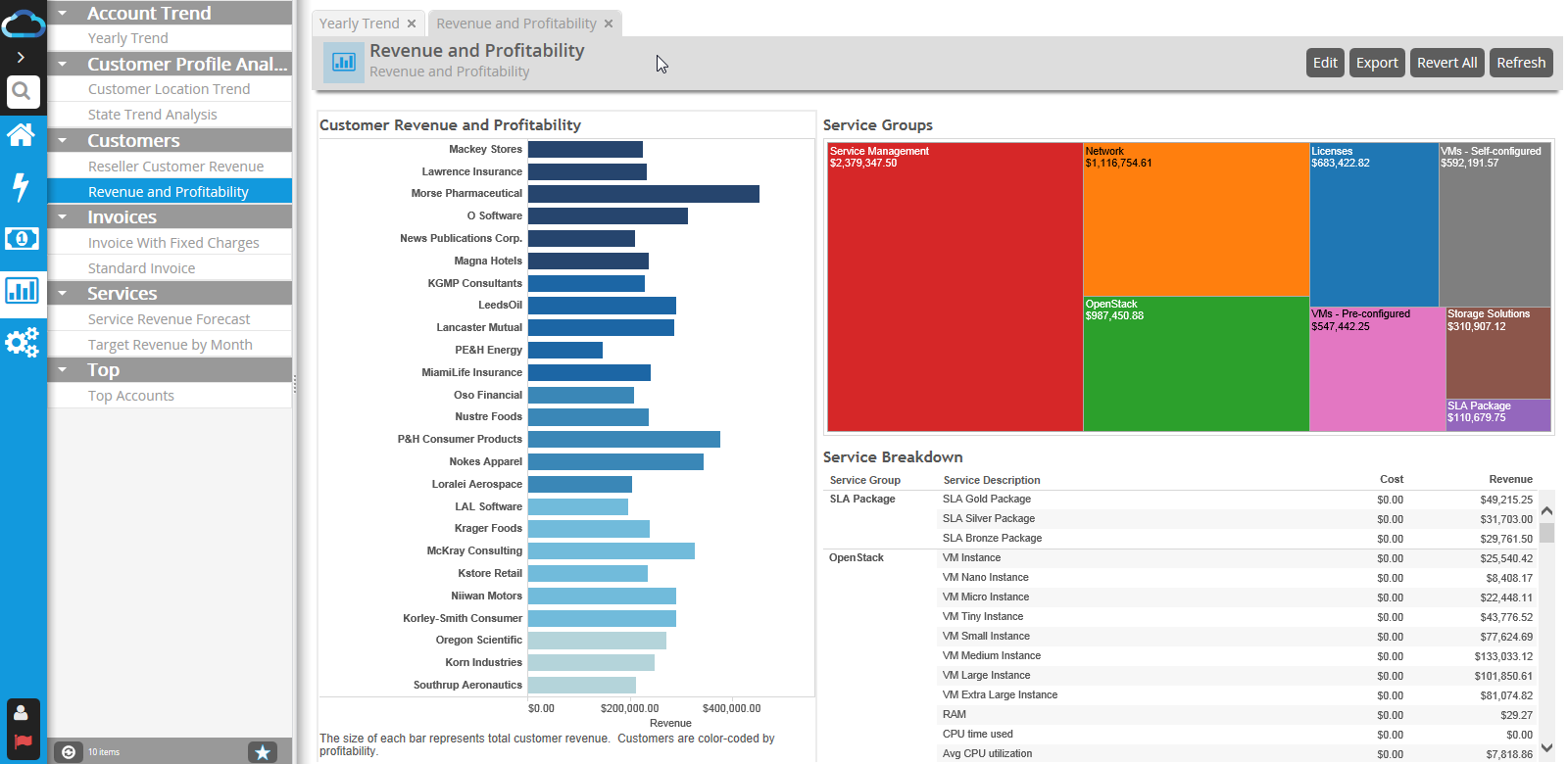 Engaging with Cloud Cruiser
For questions, customer referral or pricing
microsoft@cloudcruiser.com

For product information, collateral, videos and more
www.cloudcruiser.com/microsoft
For More Information
Windows Server
Windows Server 2012 R2
http://technet.microsoft.com/en-US/evalcenter/dn205286
System Center
System Center 2012 R2
http://technet.microsoft.com/en-US/evalcenter/dn205295
Azure Pack
http://www.microsoft.com/en-us/server-cloud/products/windows-azure-pack
Azure Pack
Microsoft Azure
Microsoft Azure
http://azure.microsoft.com/en-us/
Come Visit Us in the Microsoft Solutions Experience!
Look for Datacenter and Infrastructure ManagementTechExpo Level 1 Hall CD
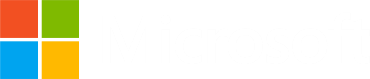 Resources
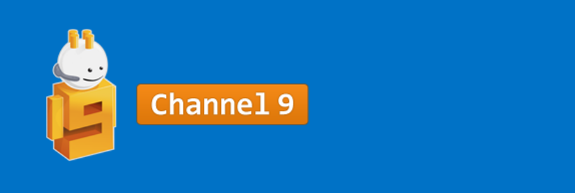 Learning
Sessions on Demand
Microsoft Certification & Training Resources
http://channel9.msdn.com/Events/TechEd
www.microsoft.com/learning
msdn
TechNet
Resources for IT Professionals
Resources for Developers
http://microsoft.com/technet
http://microsoft.com/msdn
Complete an evaluation and enter to win!
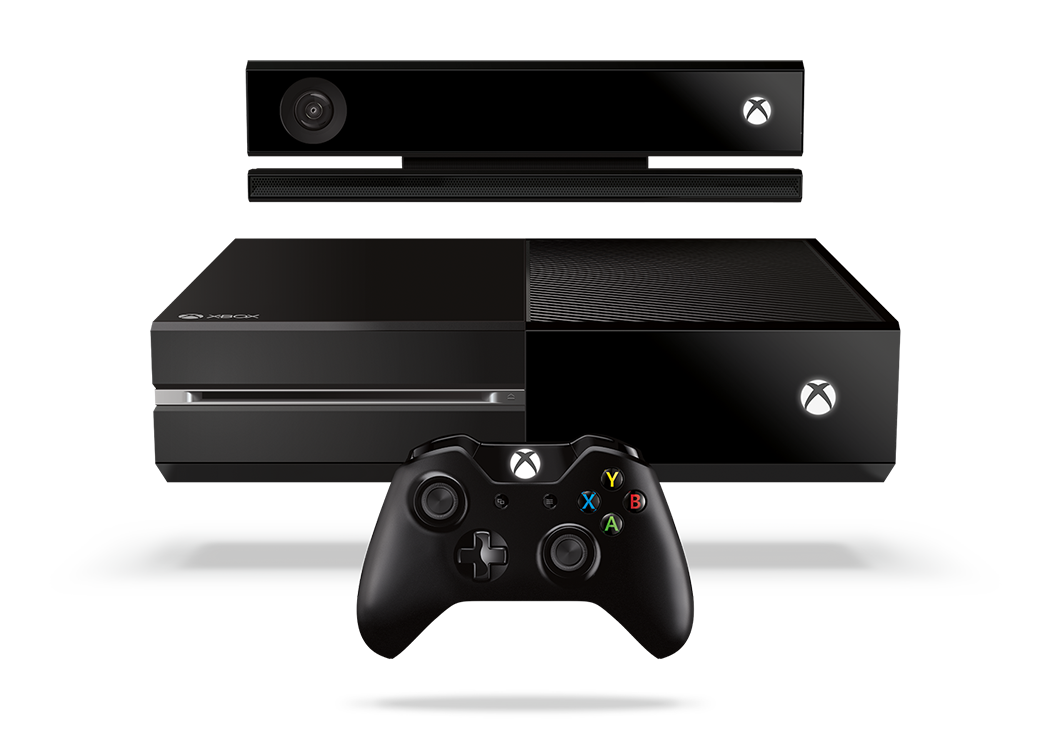 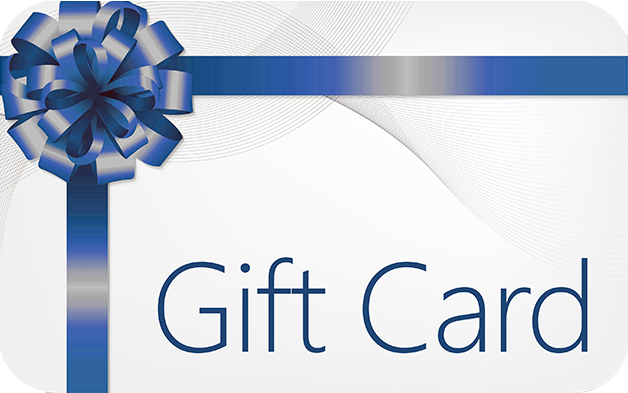 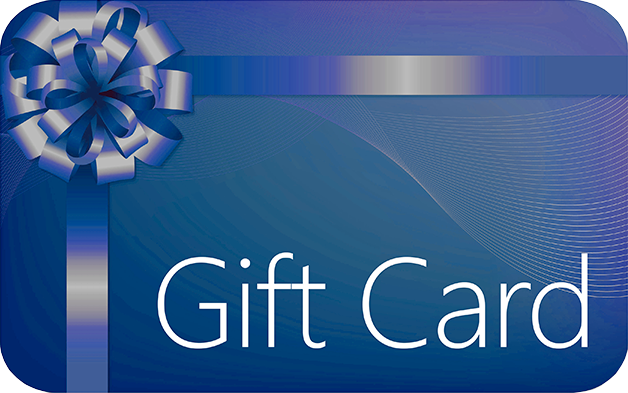 Evaluate this session
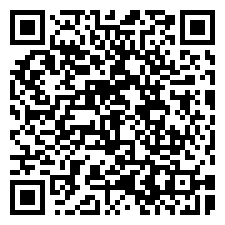 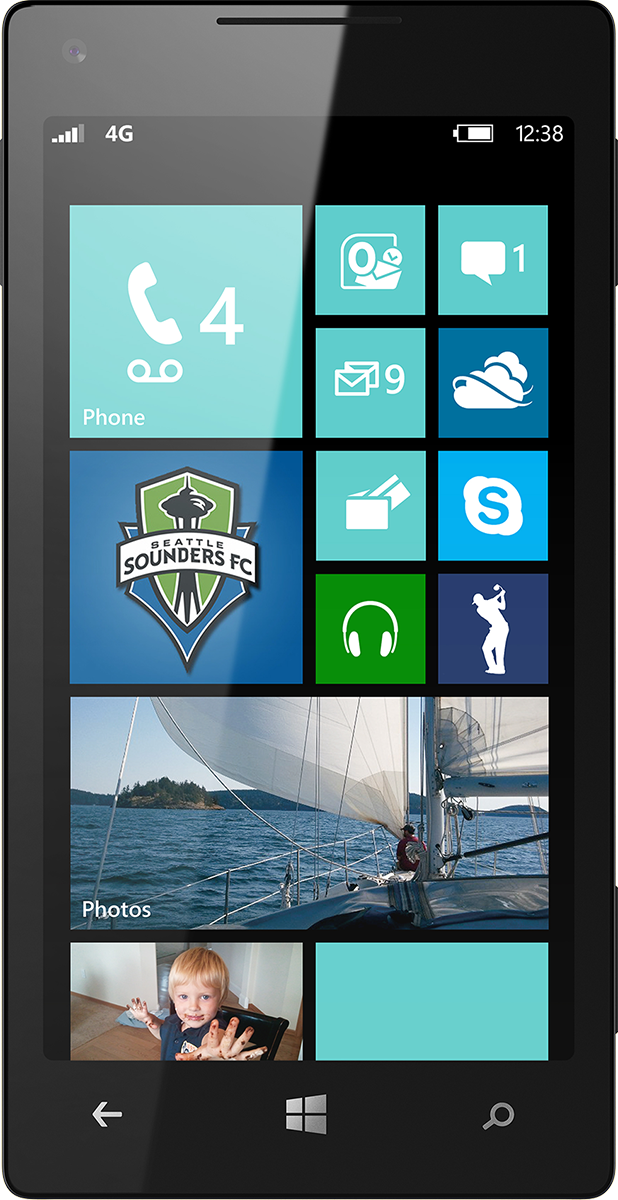 Scan this QR code to evaluate this session.
Thank you
38
Appendix
Where to find Cloud Cruiser Express
Installed by default during the WAP installation
If you did not install Cloud Cruiser during the WAP installation or want to install a new version, you can find the executable in the WEBPI installer
Cloud Cruiser for Windows Azure Pack: Admin Site Extension
Cloud Cruiser for Windows Azure Pack: Tenant Site Extension
Cloud Cruiser Analytics Platform
The premium version of Cloud Cruiser comes standard with:
1 license for Cloud Cruiser Analytics Desktop 
	-  enables worksheet authoring
5 licenses for Cloud Cruiser Analytics Server
	-  enables analytics usage and worksheet editing
Beyond chargeback & reporting
Agile pricing engine
Fixed, tiered, promotional, discounts, state-based pricing, bundles, SLAs, etc.

Budgets & alerts
Custom budgets per tenant, company, BU, etc.
Automatic alert notification by dashboard and email

Consumption forecasting
Reporting options
WAP portal reporting
detailed showback/chargeback/cloud billing per tenants
summary usage reporting
Cloud Cruiser portal standard reporting
designed to answer most common questions
drill-down capability
examples include:  invoices, top costs, trends, variances, P&L
Cloud Cruiser portal advanced reporting
Customized reporting based on any available metadata
examples include:  reporting by VM name, subscription ID, usage date, and more
Cloud Cruiser Meets all Gartner’s Required, Preferred & Optional Functionality
REQUIRED
PREFERRED
OPTIONAL
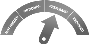 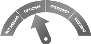 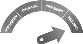 Web-based administrative interface
Reporting, budgets, trends & agile resource pricing

Multi-tenant charging
Allocation & consumption-based charging by tenant

Cost reporting
On demand or scheduled reporting by user, group, service, resource

Allocation-based charging model
Standard, catalog, SLA, and resource charging
Agile Pricing
Per object, per cloud resource pool, and per service level bundle pricing

Budgets & Alerts
Hierarchical budget alerts and automatic notification by dashboard and email
API integration with CMP to restrict provisioning

Overage Charging
Tiered pricing for overage charging

Cost Trends
Trends & consumption forecasting
Advanced Pricing Models
Consumption-based, reservation-based, and resource state pricing
Per network bandwidth consumption pricing

Multiple Currency Support

Service VM Charging
Service VM charging outside VS objects

Cost Simulator
Cost of catalog objects over time
44
Gartner: Alessandro Perilli, ‘Evaluation Criteria for Cloud Management Platforms,’ 19 July 2012